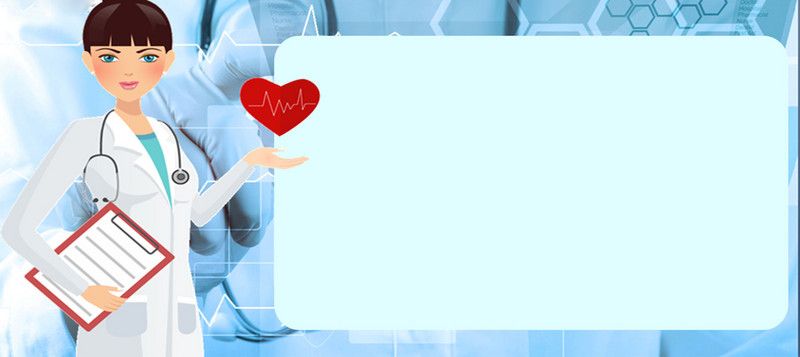 Инструкция по применению медицинского препарата как особый жанр медицинского дискурса
Әл-Фараби атындағы Қазақ ұлттық университетіШығыстану факультеті
Оқытушы: Дүйсенбай Құлпынай
阿里法拉比哈萨克国立大学东方学系汉学教研室教师：古普耐
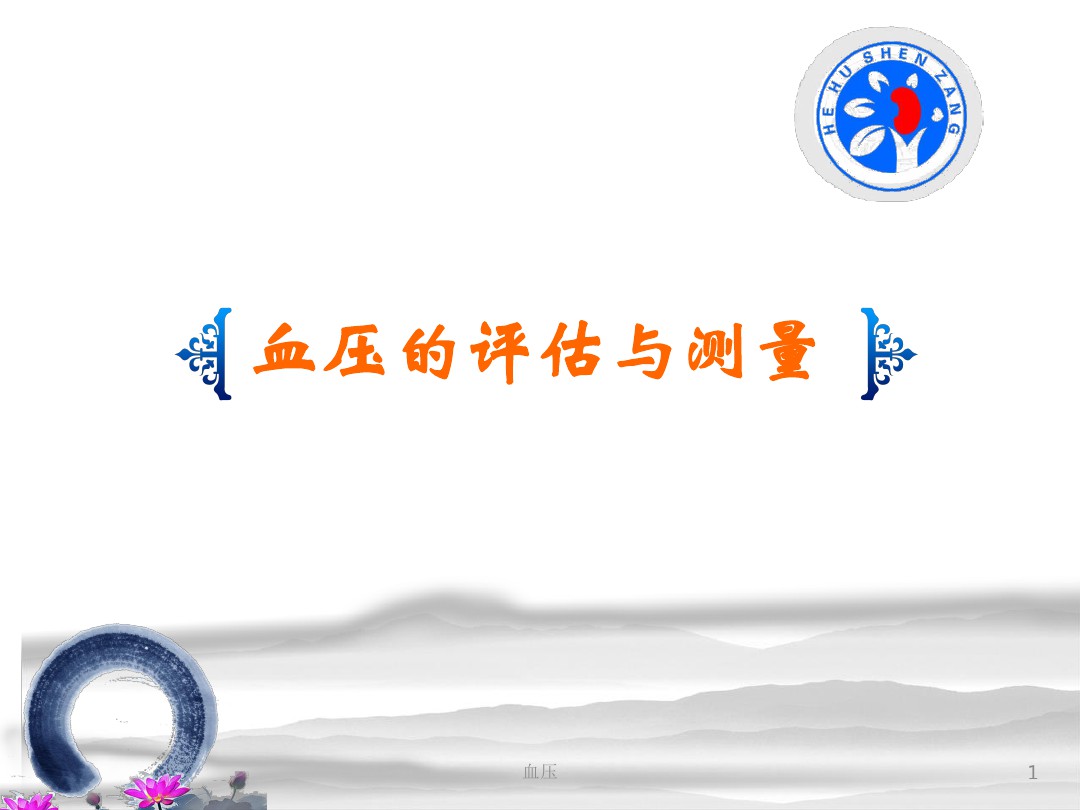 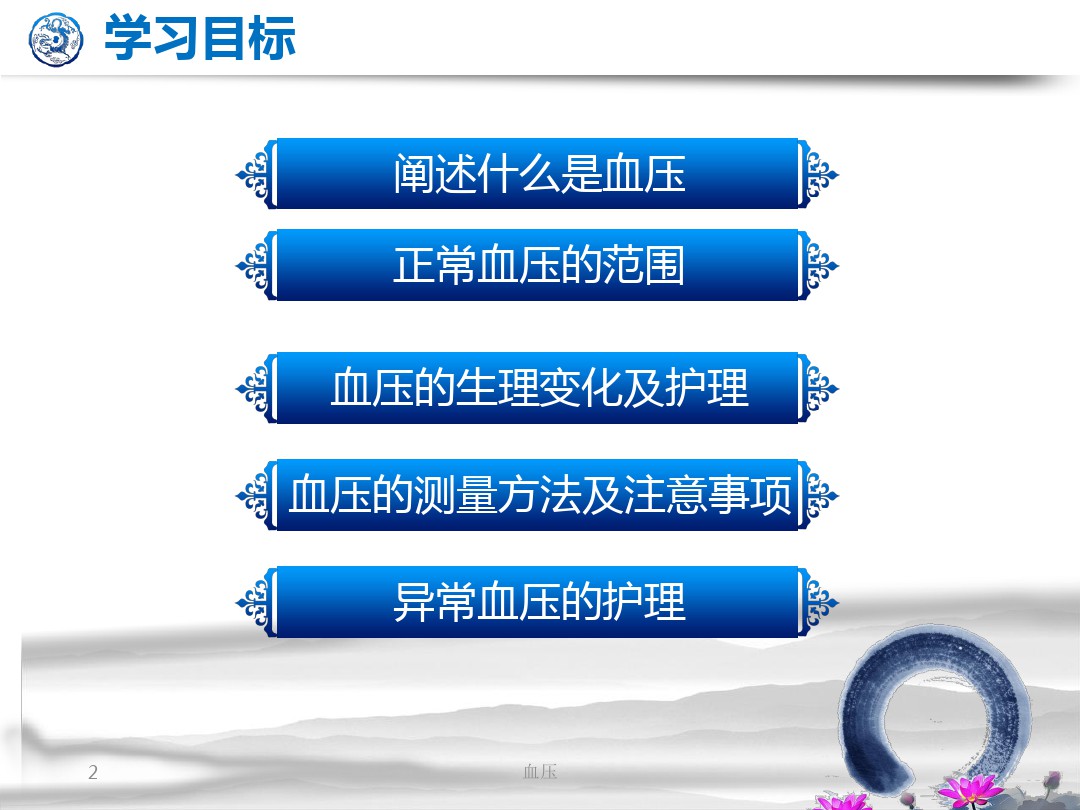 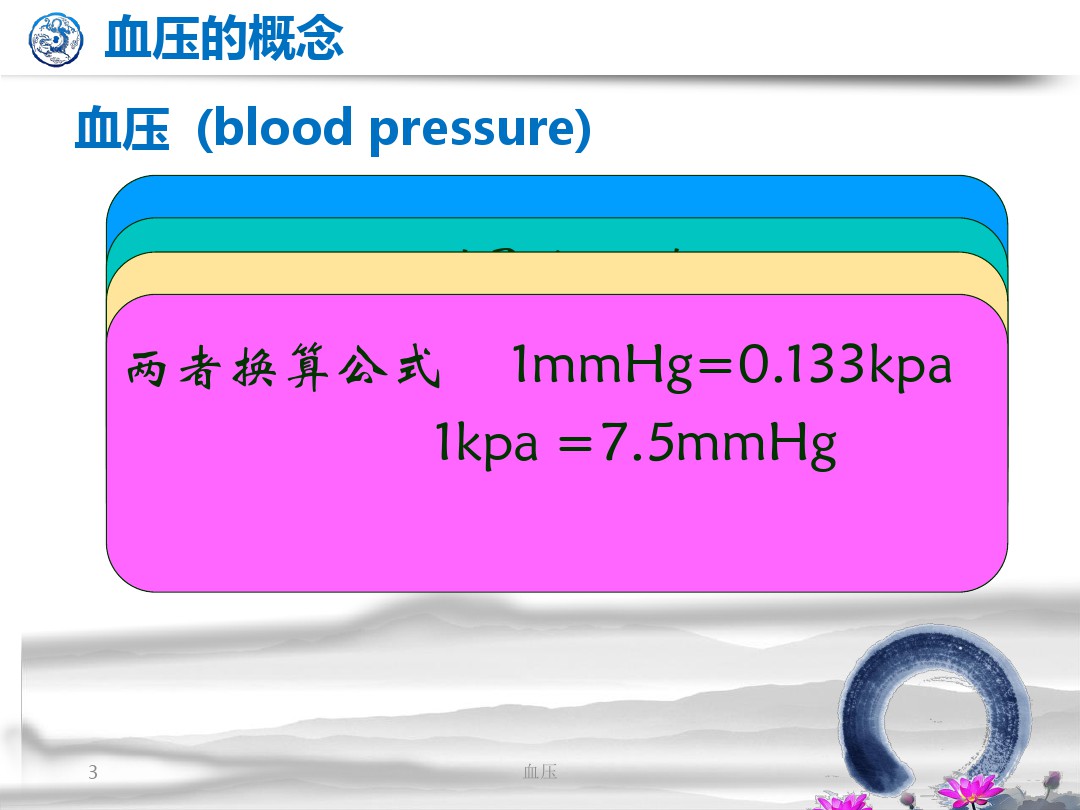 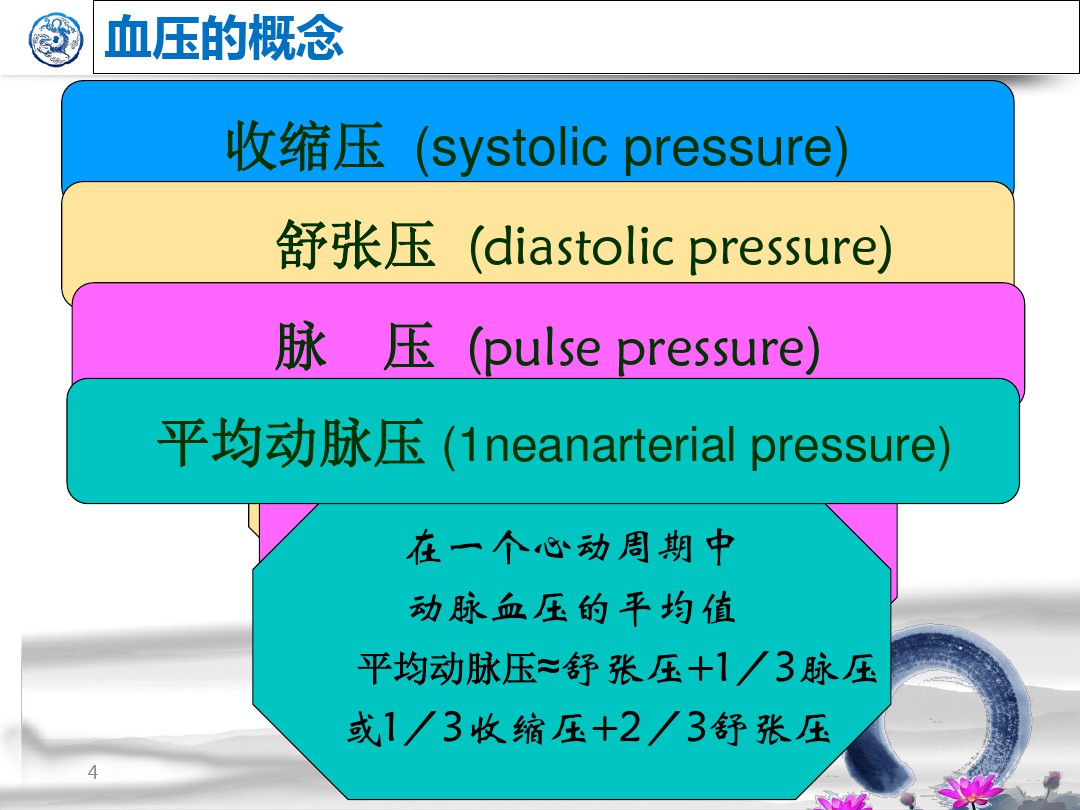 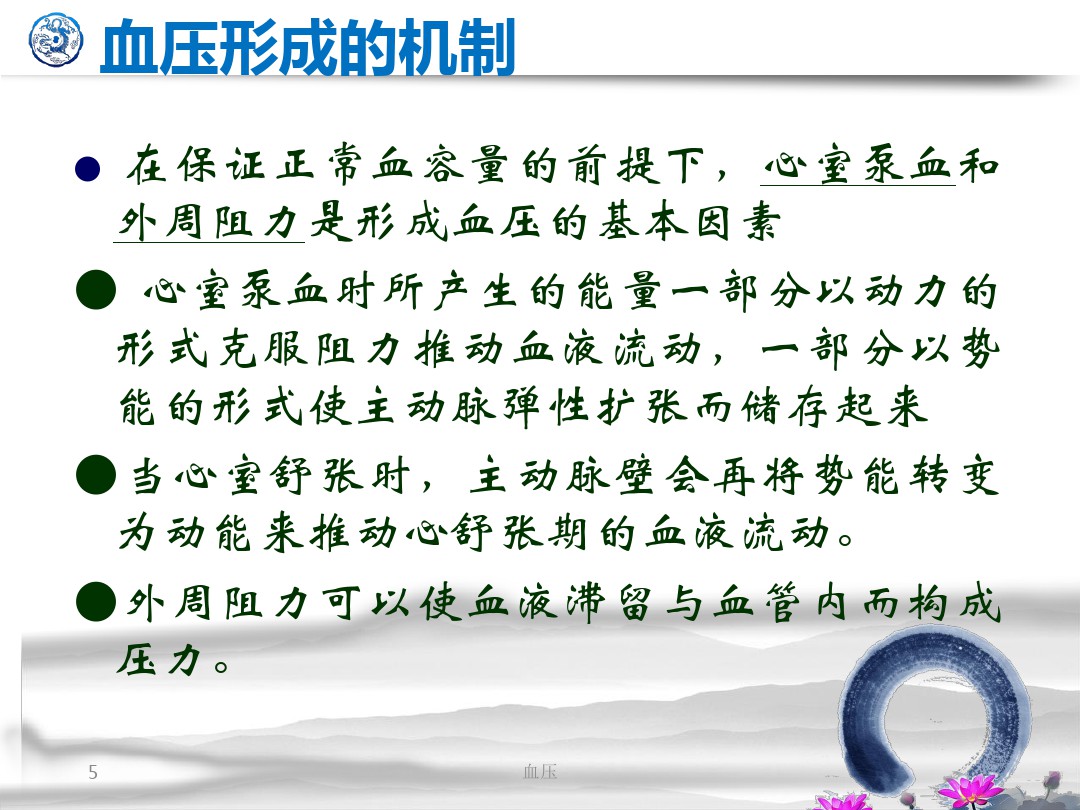 Қан қысымының қалыптасу механизмі
Қанның қалыпты көлемін қамтамасыз ету негізінде қарыншаның айдалуы және перифериялық төзімділік қан қысымын қалыптастыратын негізгі факторлар болып табылады.
Қарыншаның қанды айдау кезінде пайда болатын энергияның бір бөлігі қан ағымын қуат түрінде итермелеуге төзімділікті жеңеді, ал оның бір бөлігі қолқаны серпімді түрде кеңейтеді және оны потенциалды энергия түрінде сақтайды.
Қарыншалар кеңейген кезде қолқа қабырғасы потенциалды энергияны кинетикалық энергияға айналдырып, диастола кезіндегі қан ағымына ықпал етеді.
Перифериялық қарсылық қысым жасау үшін қанның қан тамырларында қалуына әкелуі мүмкін.
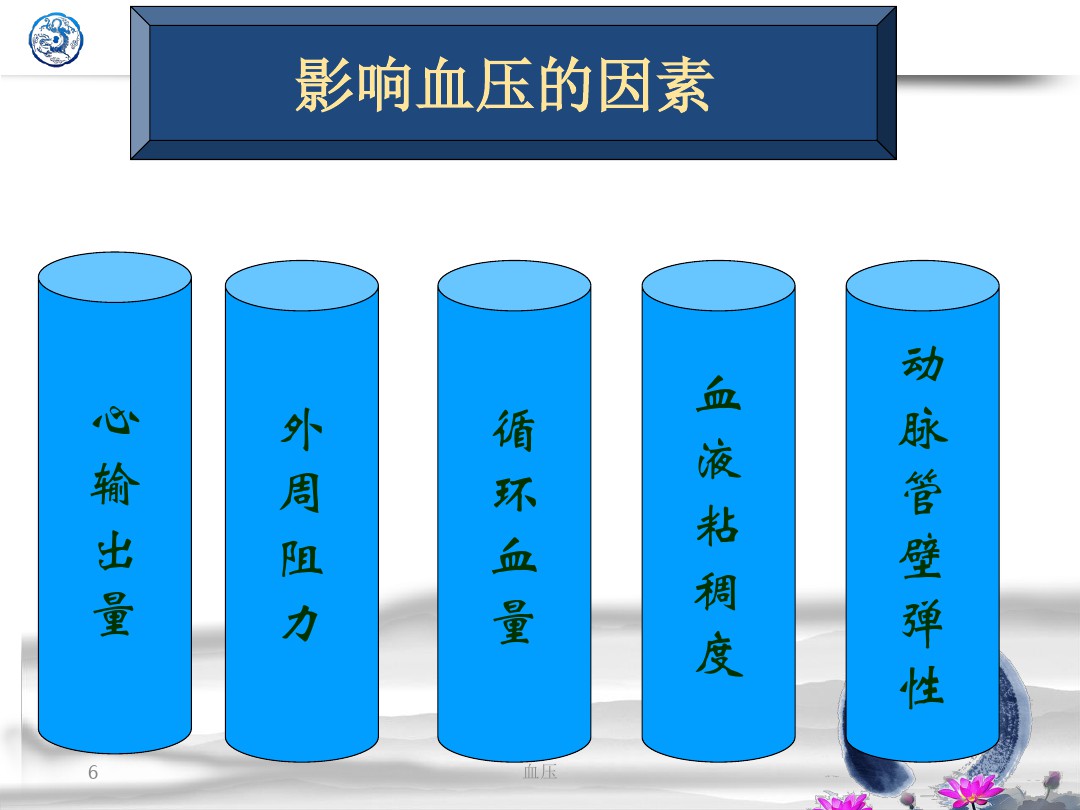 Нұржанова Сәлсәбіл
影响血压的因素  Қан қысымына әсер ететін факторлар
心输出量        Жүрек қызметі
外周阻力         Перифериялық кедергі
循环血量           Айналымдағы қан көлемі
血液粘稠度       Қанның тұтқырлығы
动脉管壁弹性    Артериялық қабырға серпімділігі
正常成人循环血量
失血量占全身血容量20%时收缩压会降低30mmhg左右
Ересек адамның қан айналымындағы қалыпты мөлшері
Қан жоғалту жүйелік қан көлемінің 20% құраған кезде, систолалық қан қысымы шамамен 30 мм.с.б. төмендейді.
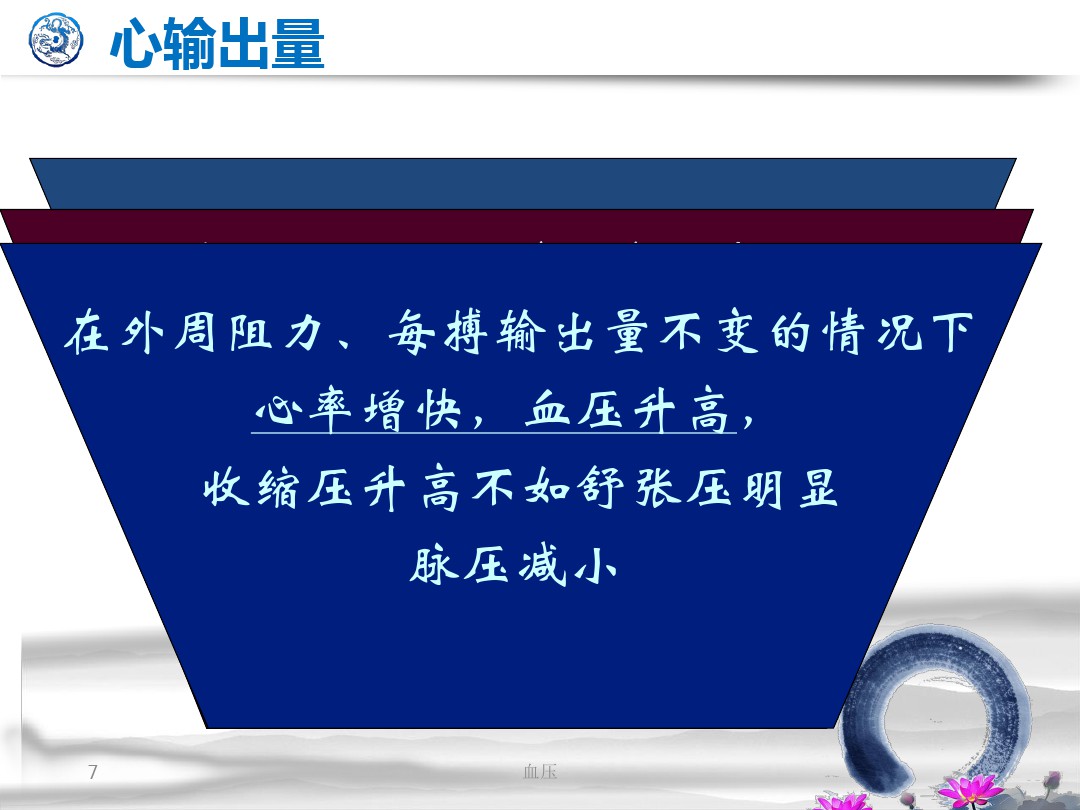 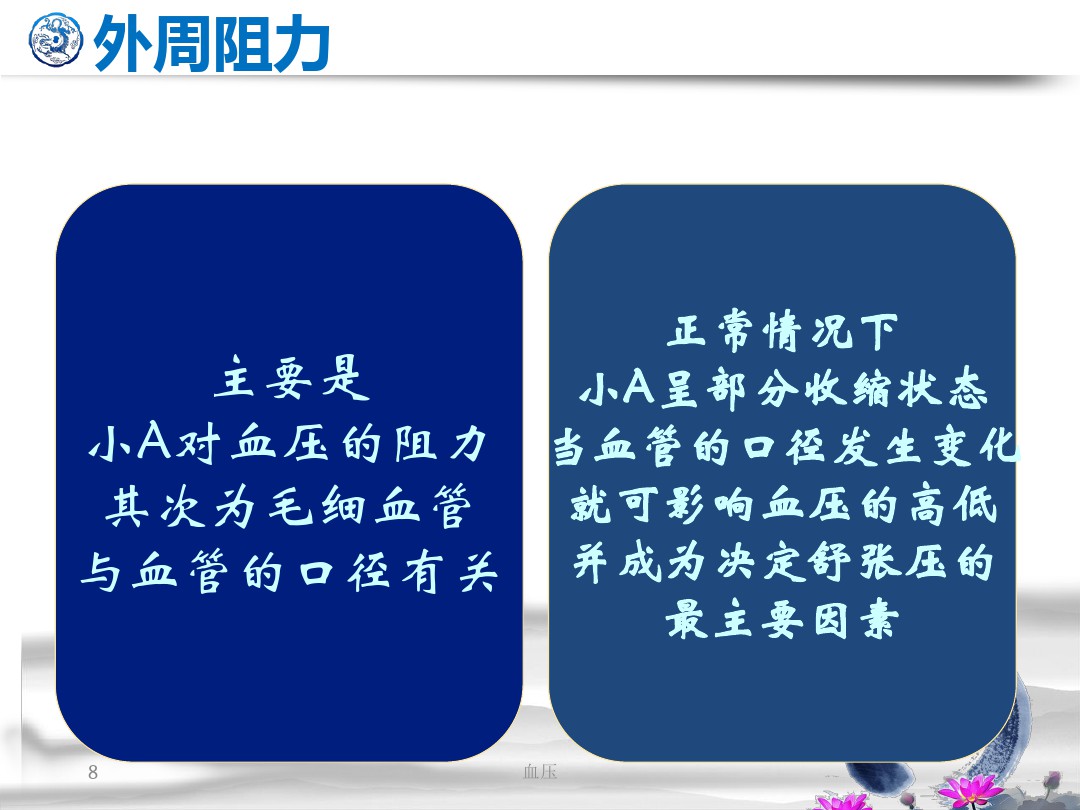 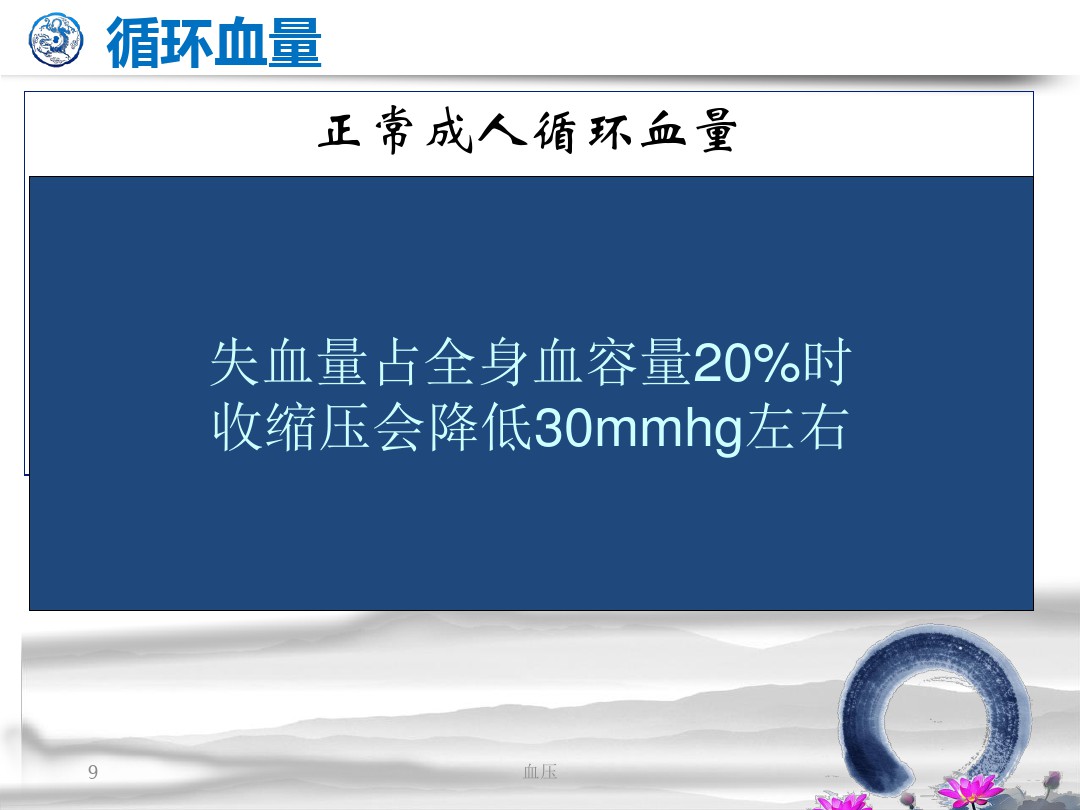 失血量占全身血容量20%时收缩压会降低30mmhg左右
Ересек адамның қан айналымындағы қалыпты мөлшері
Қан жоғалту жүйелік қан көлемінің 20% құраған кезде, систолалық қан қысымы шамамен 30 мм.с.б. төмендейді.
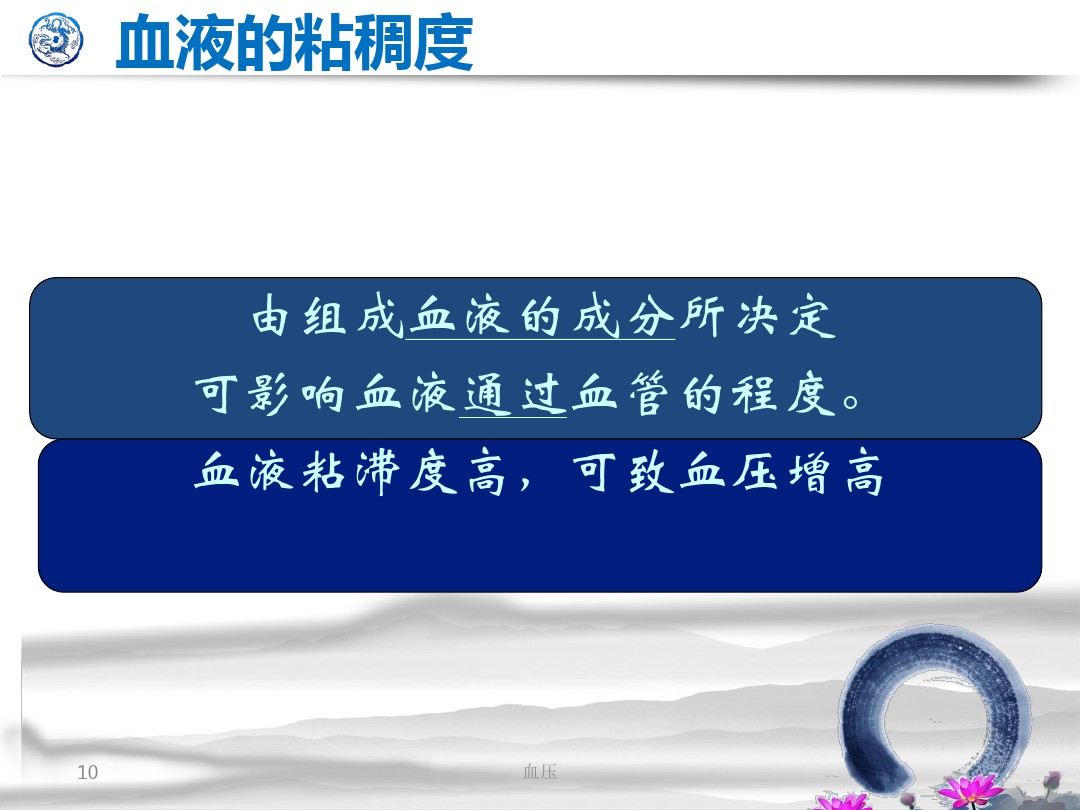 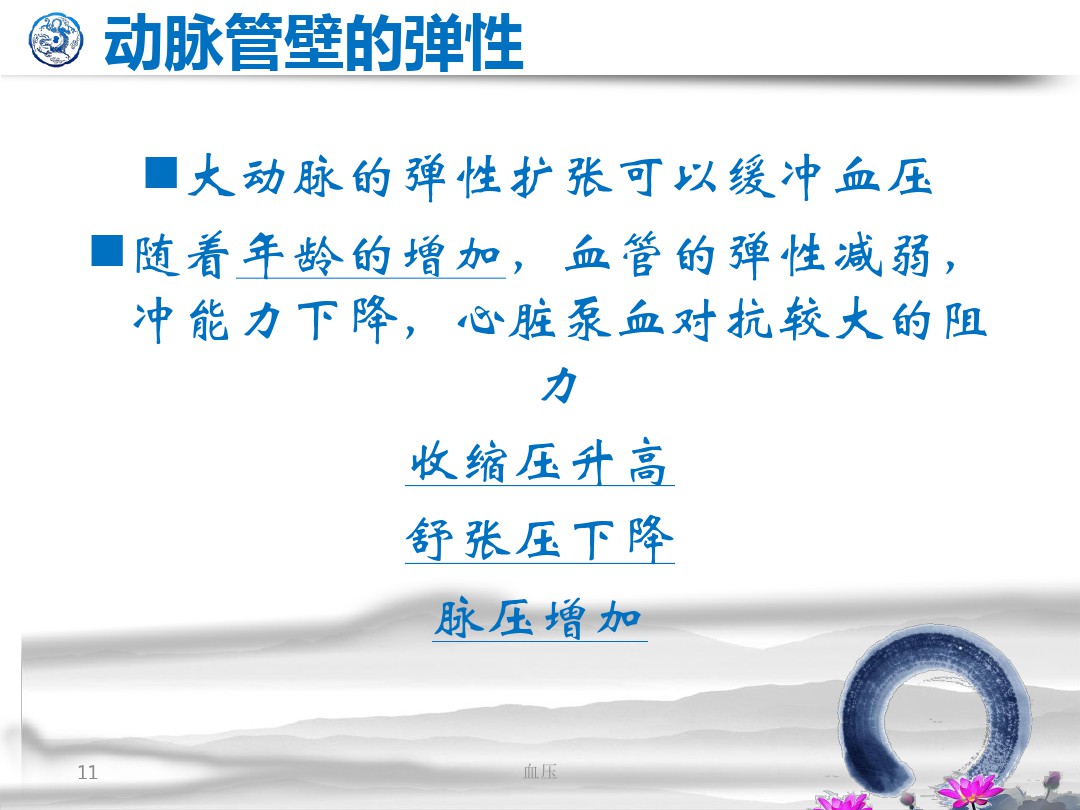 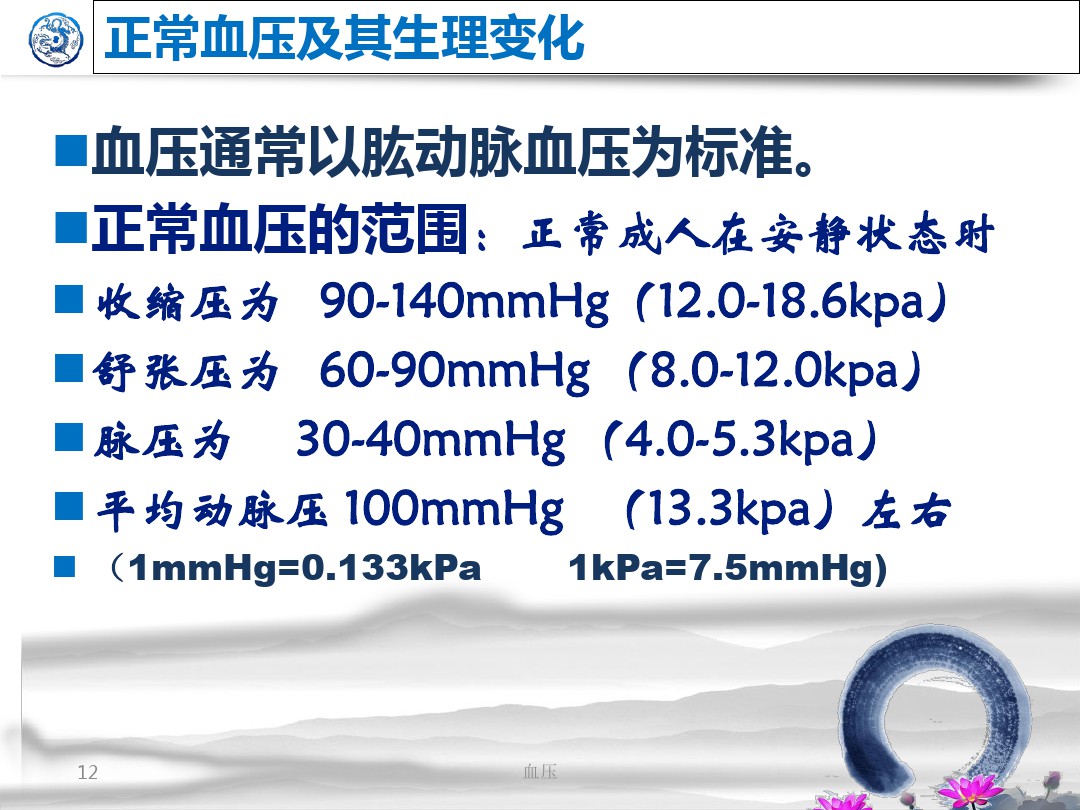 REC қалыпты қан қысымы және оның физиологиялық өзгерістері қан қысымының әдетте брахиальды артерия қысымына негізделген. Қалыпты қан қысымының диапазоны: тыныштықтағы қалыпты ересек адам Систолалық қан қысымы 90-140мм.сын.бағ (12.0-18.6кпа), ал диастолалық қан қысымы 60-90мм.сын.бағ (8.0-12.0кпа), импульстік қысым 30-40mmHg (4.0-5.3kpa) ) Орташа артериялық қысым шамамен 100мм.с.б. (13,3кпа) ■ (1мм.с.б. = 0,133кПа 1кПа = 7,5мм.с.б.) құрайды.
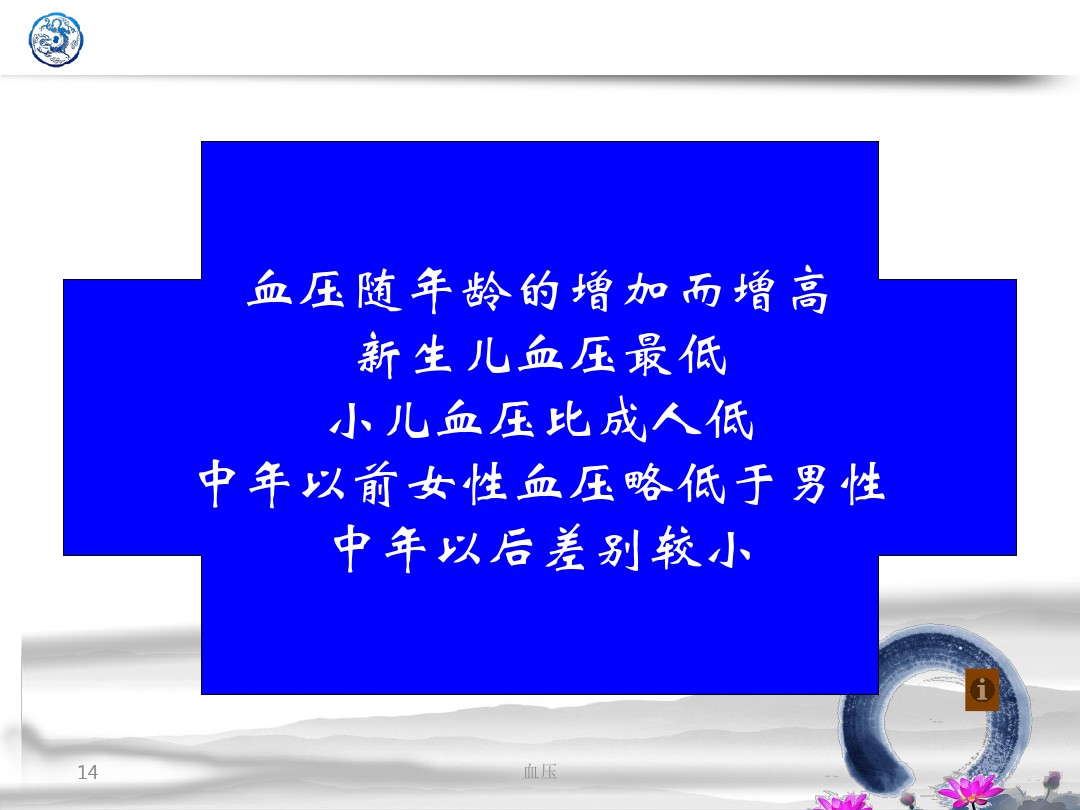 Қан қысымы жастың өсуіне сәйкес ұлғаяды. Жаңа туылған нәрестеде қан қысымы ең төмені болады. Кішкентай балалардың қан қысымы ересектерге қарағанда төмен. Орта жастан алдын әйел адамның қан қысымы ер адамдікіне қарағанда төмен болады. Орта жастан кейін ерекшелік кішкене төмендей түседі.
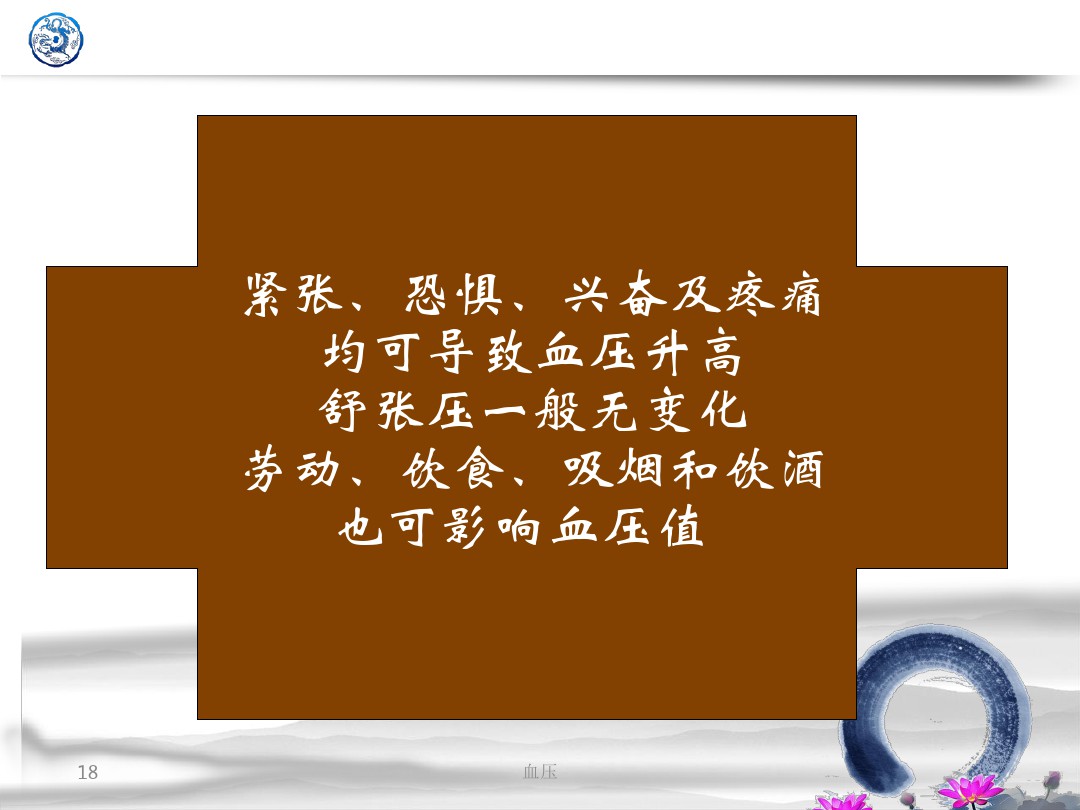 Кернеу, қорқыныш, толқу және ауыру сезімі қан қысымының жоғарылауына әкелуі мүмкін.Диастолалық қан қысымы негізінен өзгермейді.Еңбек, тамақтану, темекі шегу және ішімдік ішу де қан қысымына әсер етуі мүмкін.
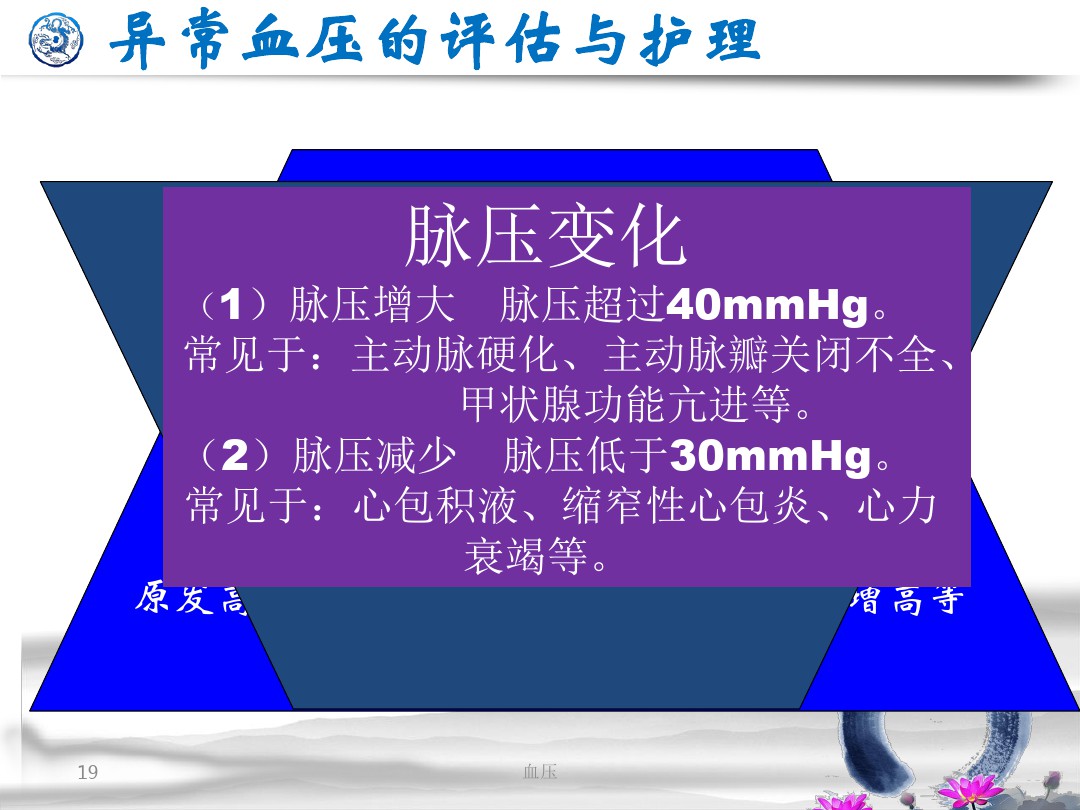 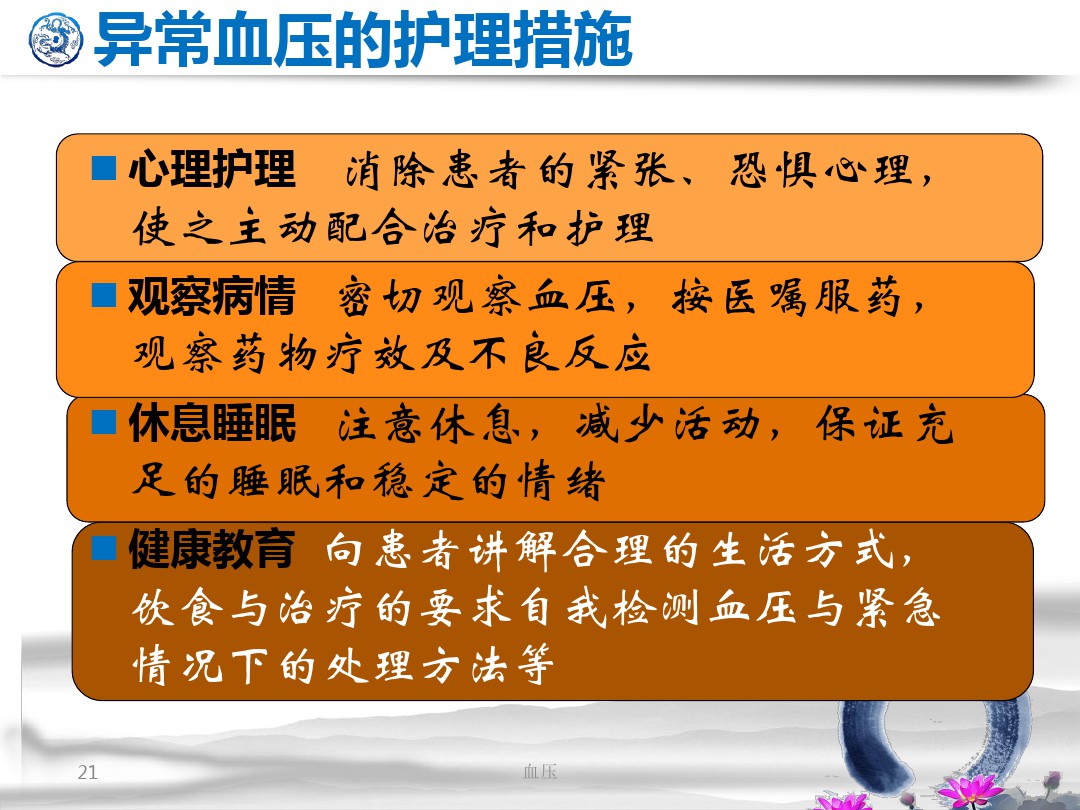 Аномальды қан қысымын емдеу мейірбикелік шаралар ■ Психологиялық көмек пациенттің терапиясы мен қорқынышын жояды, сондықтан олар емдеу және мейірбике іспеттес ынтымақтастықта жұмыс істей алады ■ Қан қысымын мұқият бақылаңыз, дәрі-дәрмектерді дәрігердің айтуы бойынша қабылдаңыз, дәрі-дәрмектің тиімділігі мен жағымсыз реакцияларын бақылаңыз ■ Тыныштық пен ұйқы тынығуға, іс-әрекетті азайтуға, Пациенттерге ақылға қонымды өмір салтын, диета мен емдеу талаптарын түсіндіру үшін қан ұйқысы мен тұрақты эмоционалды денсаулықты сақтауды қамтамасыз ету, қан қысымын өздігінен тексеру және жедел емдеу әдістері және т.б.
Аномальды қан қысымы кезіндегі мейірбикелік шаралар.
 • Психологиялық көмек пациенттердің шиеленісі мен қорқынышын жояды, осылайша олар емдеу және мейірбикемен белсенді ынтымақтастық жасай алады.
 • Аурудың жай-күйін мұқият бақылап, қан қысымын бақылаңыз, дәрігердің айтуы бойынша дәрі ішіңіз, дәрі-дәрмектің тиімділігі мен жағымсыз реакцияларын бақылаңыз.
 • Демалыс пен ұйқы тынығуға назар аударады, белсенділікті төмендетеді, жеткілікті ұйқы мен тұрақты көңіл-күйді қамтамасыз етеді
 • Денсаулық сақтау білімі пациенттерге ақылға қонымды өмір салтын, диета мен емдеу талаптарын, қан қысымын өздігінен тексеруді және жедел емдеу әдістерін түсіндіреді.
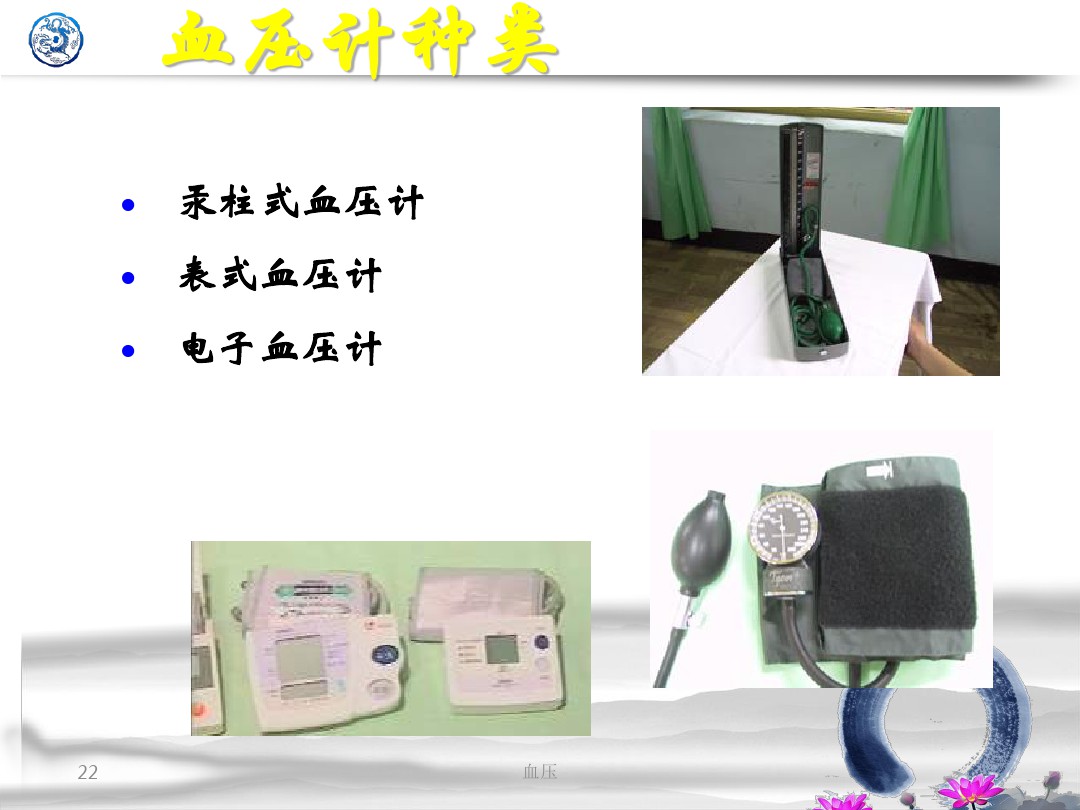 Сфигмоманометр түрі.
Сынап сфигмоманометрі. 
Сфигмоманометрді теру.  
Қан қысымын бақылау.